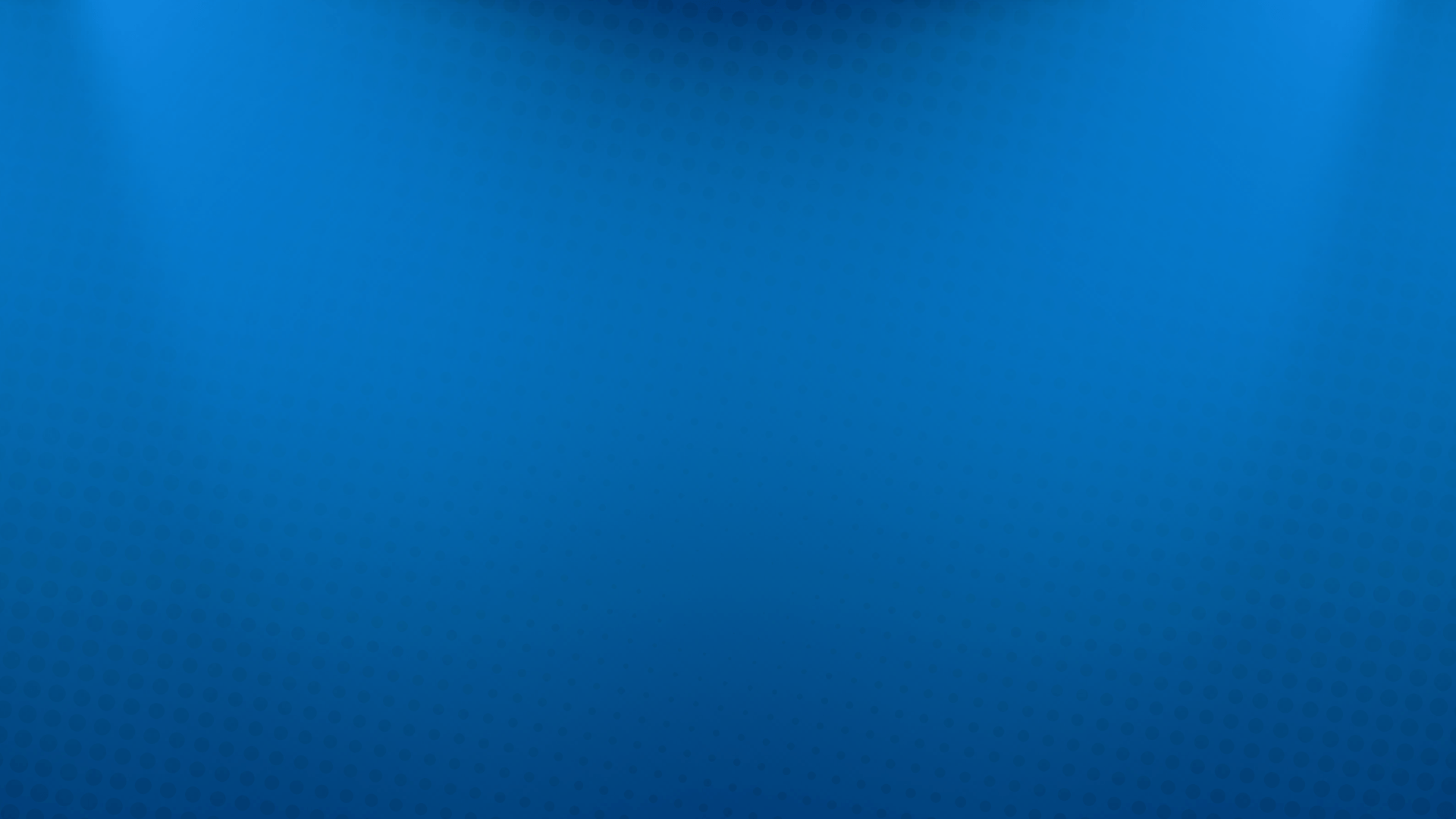 Ação 3 - Pesquisa de modelos inovadores de gestão  universitária: proposta de modelagem para a estruturação da universidade distrital
Atividade 3.9 - Elaboração do Plano de Desenvolvimento Institucional (presencial e EaD) com ênfase nas áreas relativas à inovação, às tecnologias e às engenharias.
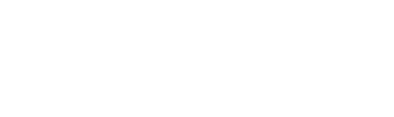 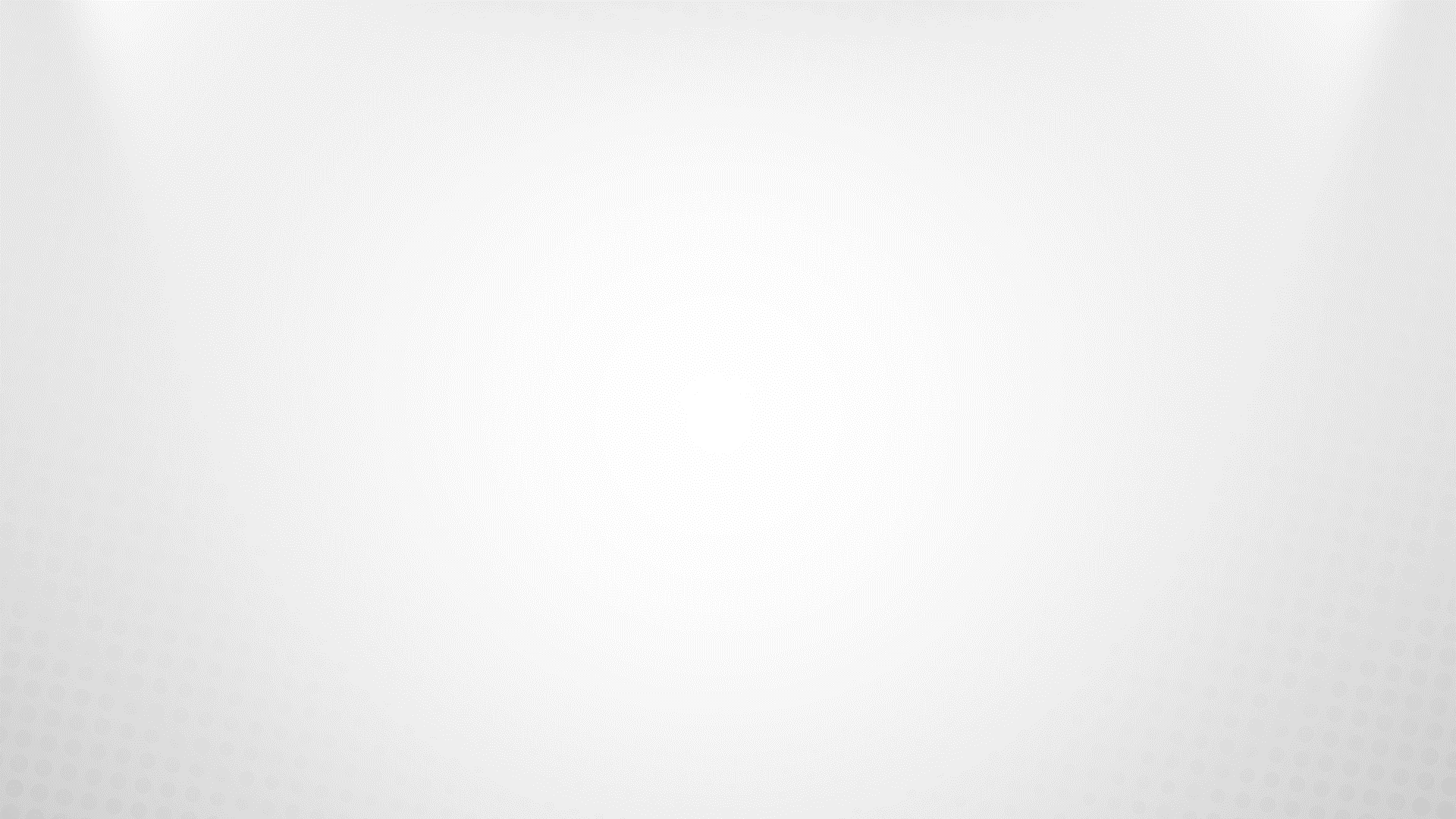 Introdução
Fonte: Cebraspe (2021a)
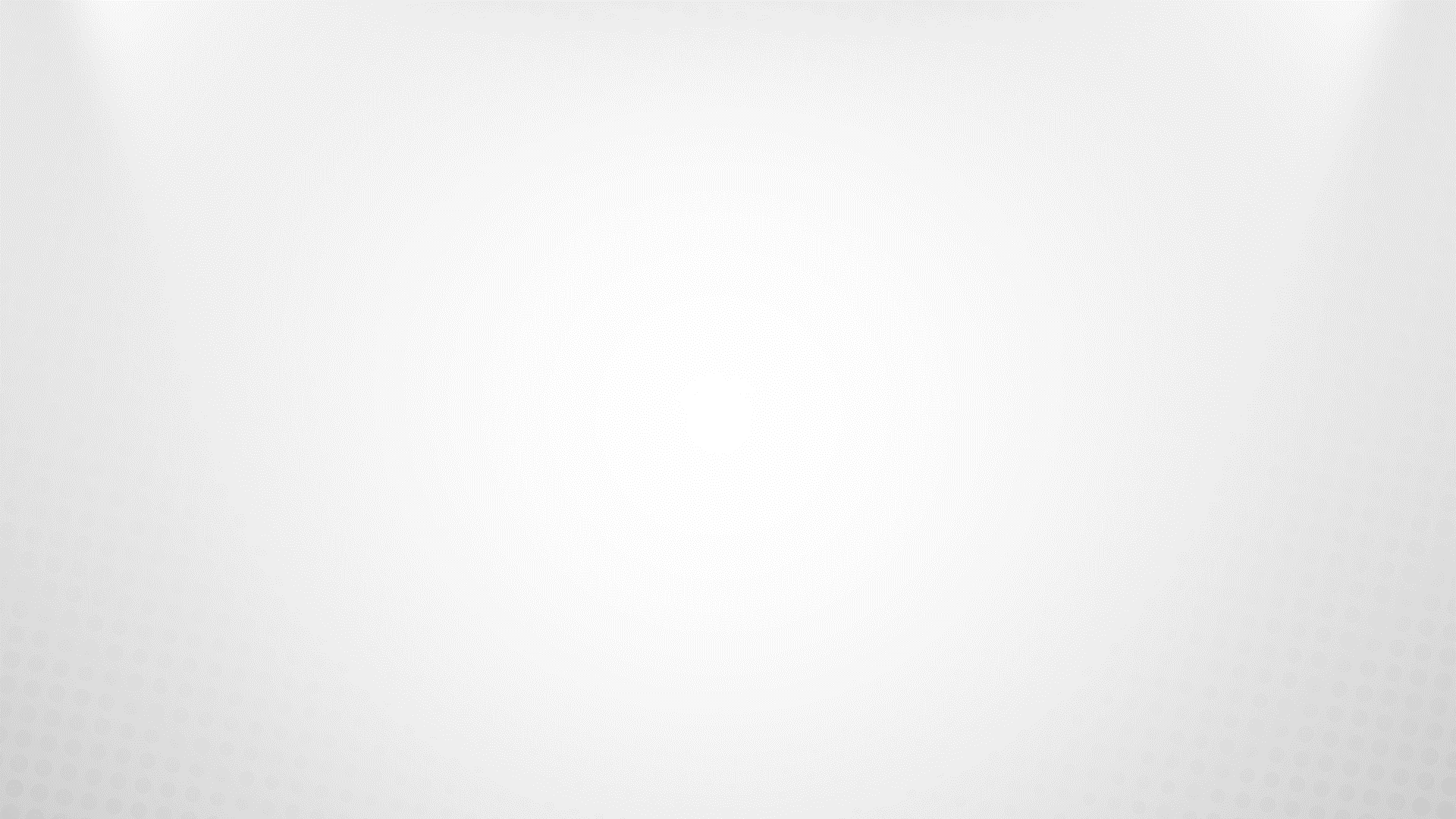 Ação 3:
Atividades 3.1; 3.2; 3.4; 3.6; 3.7; 3.8; 3.9.
Ação 4: 4.5; 4.8; 4.9; 4.10.
Comissão de Planejamento e Desenvolvimento Institucional
Articulação das atividades por comissão temática
Ação 3:
Atividades 3.1; 3.2; 3.5; 3.8; 3.9.
Ação 4: 4.1; 4.2; 4.3; 4.4; 4.5; 4.6; 4.7; 4.8.
Comissão de Políticas Acadêmicas
Ação 3: 
Atividades 3.3; 3.8; 3.9.
Ação 4: 4.10; 4.7.
Comissão de Políticas de Gestão
PDI
Comissão de Infraestrutura
Ação 3: NSA
Atividades Ação 4: 4.5; 4.6; 4.7; 4.8; 4.9; 4.10.
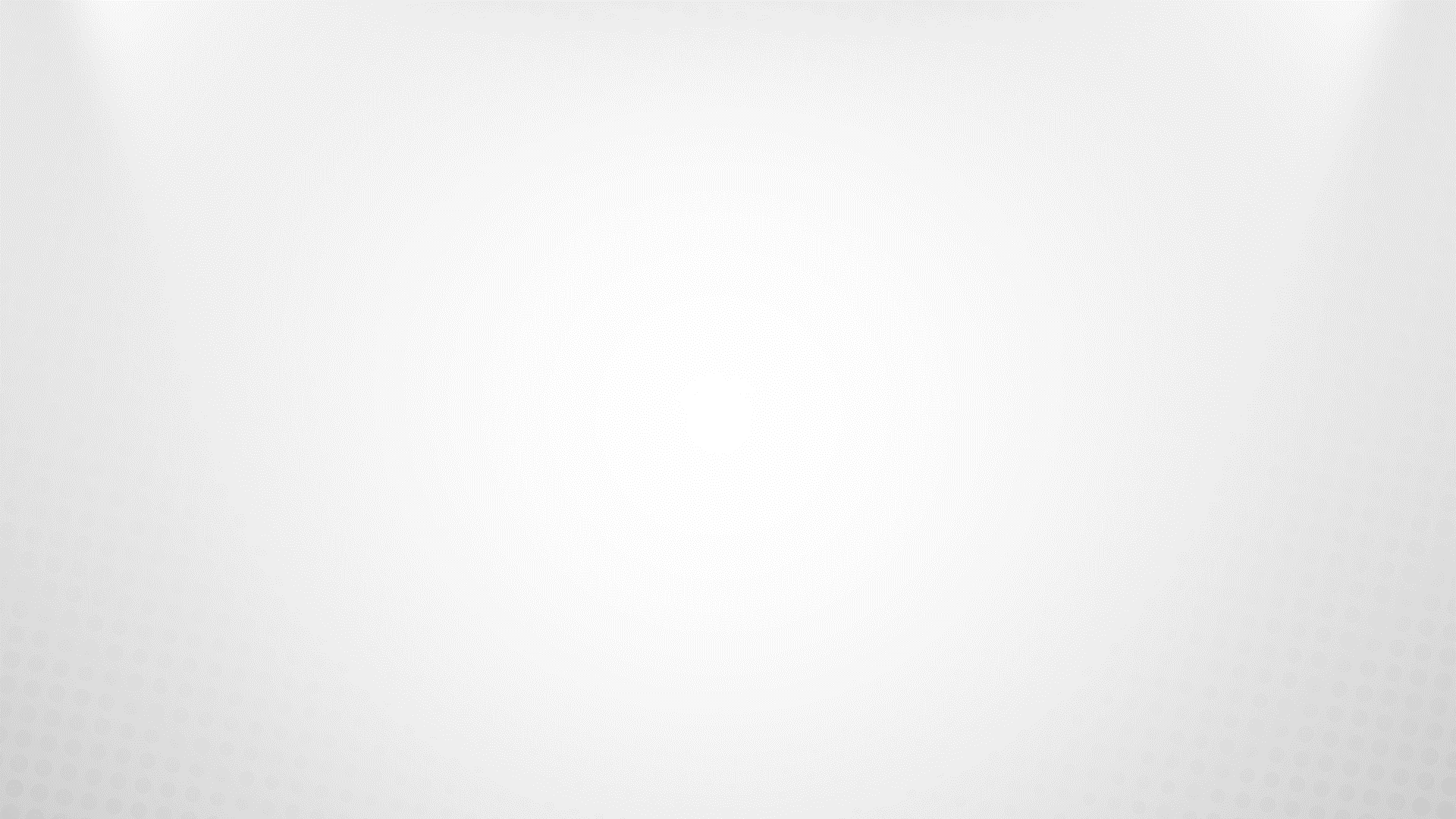 Elaboração do Plano de Desenvolvimento Institucional (presencial e EaD) com ênfase nas áreas relativas à inovação, às tecnologias e às engenharias
Autoria: Prof. Dr. José Vieira de Sousa
O produto “Plano de Desenvolvimento Institucional (presencial e EaD) com ênfase nas áreas relativas à inovação, às tecnologias e às engenharias.” de autoria do consultor Prof. Dr. José Vieira de Sousa, partilha da concepção que esse documento identifica a Instituição de Ensino Superior (IES), no que diz respeito à sua filosofia de trabalho, à missão a que se propõe, às diretrizes pedagógicas que orientam suas ações, à sua estrutura organizacional e às atividades acadêmicas que desenvolve e/ou que pretende desenvolver. Em consequência dessa acepção mais ampla, o PDI da IES tem como a função precípua sistematizar o planejamento estratégico de suas políticas na globalidade de sua gestão institucional.  
Estruturalmente, o PDI da UnDF está organizado em onze capítulos, além da apresentação e das referências. O primeiro contextualiza a metodologia de construção coletiva do documento, destacando o trabalho que resultou na dinâmica de acompanhamento, leitura e análise da expressiva quantidade de produtos gerados pelas várias Comissões Temáticas, bem como o processo de elaboração e apresentação das devolutivas formativas para os mesmos produtos.
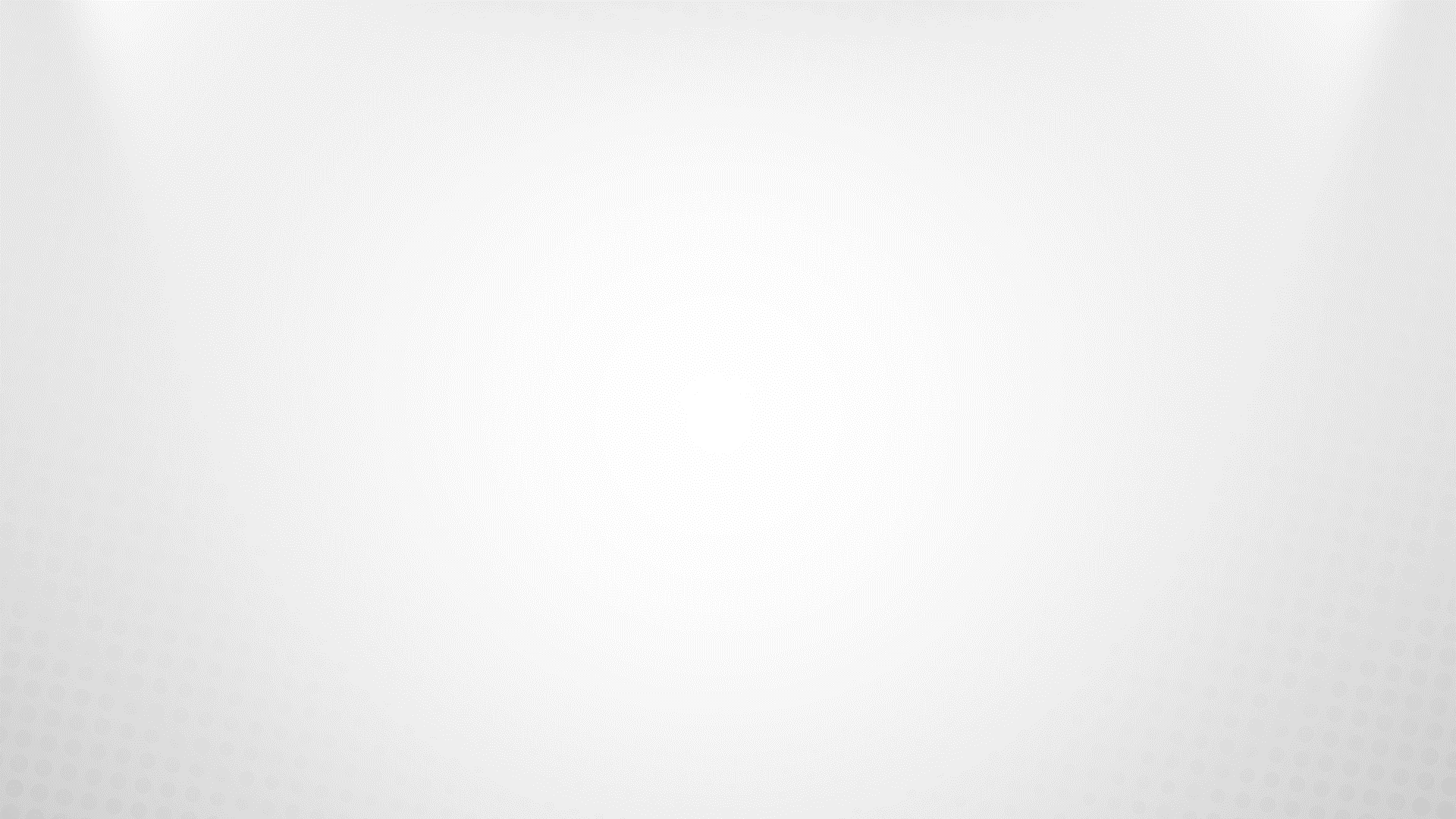 Elaboração do Plano de Desenvolvimento Institucional (presencial e EaD) com ênfase nas áreas relativas à inovação, às tecnologias e às engenharias
O segundo capítulo historiciza a origem da UnDF, enfatizando elementos que concorrem para a compreensão da importância de sua criação e instalação na perspectiva de contribuir para a democratização do acesso à educação superior no Distrito Federal e Região Integrada de Desenvolvimento do Distrito Federal e Entorno (RIDE-DF) . Para tanto, inicialmente, apresenta uma análise histórica da configuração do campo da educação superior do DF, como lócus de inserção dessa universidade, destacando a prevalência do setor privado sobre o público nos vários períodos de sua constituição. Na sequência, aborda o processo de criação da UnDF, destacando esforços empreendidos ao longo de quase duas décadas para este fato ocorrer e o papel da Fundação Universidade Aberta do Distrito Federal (FUNAB), com vistas à constituição de uma universidade pública no território distrital. Por último, destaca algumas ações realizadas no âmbito do projeto de pesquisa desenvolvido pelo Cebraspe, visando apoiar a instalação dessa universidade.
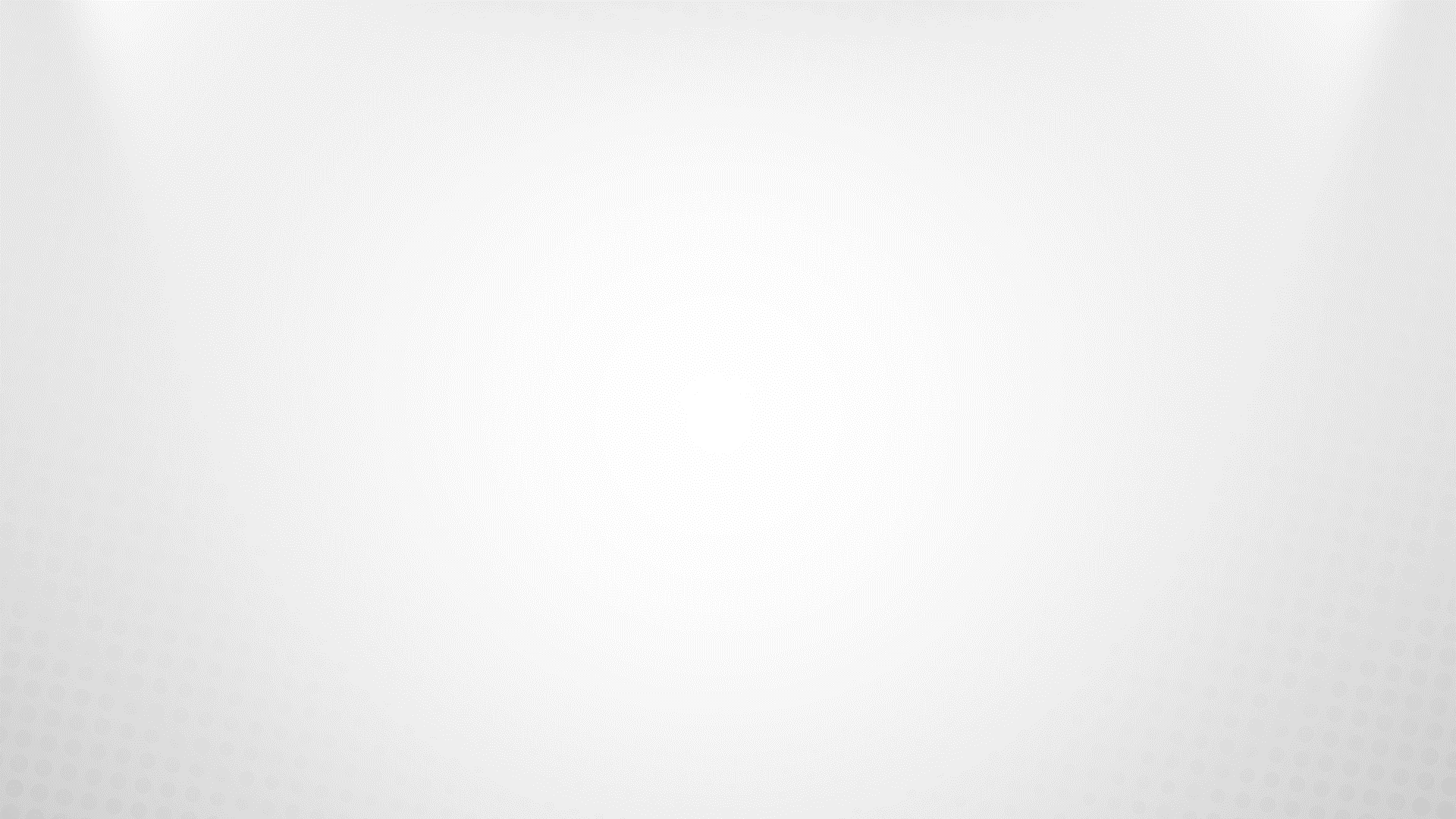 Elaboração do Plano de Desenvolvimento Institucional (presencial e EaD) com ênfase nas áreas relativas à inovação, às tecnologias e às engenharias
O terceiro capítulo apresenta e analisa os elementos definidores do perfil institucional da UnDF – missão, visão de futuro e valores. Na discussão realizada, a missão é concebida como o elemento que define a razão de existência dessa instituição e, portanto, seu propósito mais amplo. Paralelamente, a visão tem como finalidade sinalizar onde a UnDF deseja estar em tempos futuros no cenário da educação superior, pautada na convicção de que na realização de suas políticas institucionais buscará alcançar patamares crescentes de excelência. Por sua vez, os valores são abordados como um conjunto de princípios que servem de guia para a atuação e a conduta dos vários segmentos da instituição frente à sua missão e visão de futuro. 
O quarto capítulo contextualiza o Projeto Pedagógico Institucional (PPI) da UnDF como o documento que, atrelado ao PDI, explicita como essa universidade se posiciona frente aos desafios da educação superior na sociedade contemporânea e como se dá sua inserção regional. Apresenta, também, os princípios que norteiam suas atividades de ensino, pesquisa, extensão, arte e cultura, e gestão, bem como os de natureza filosófica e metodológica de suas práticas acadêmicas – inovação, inclusão, interdisciplinaridade e internacionalização. Em contínuo, sintetiza as ações para atendimento às diretrizes pedagógicas da universidade, os princípios de avaliação da aprendizagem, as políticas de inovação tecnológica, além daquelas de gestão universitária, desenvolvimento institucional e responsabilidade social.
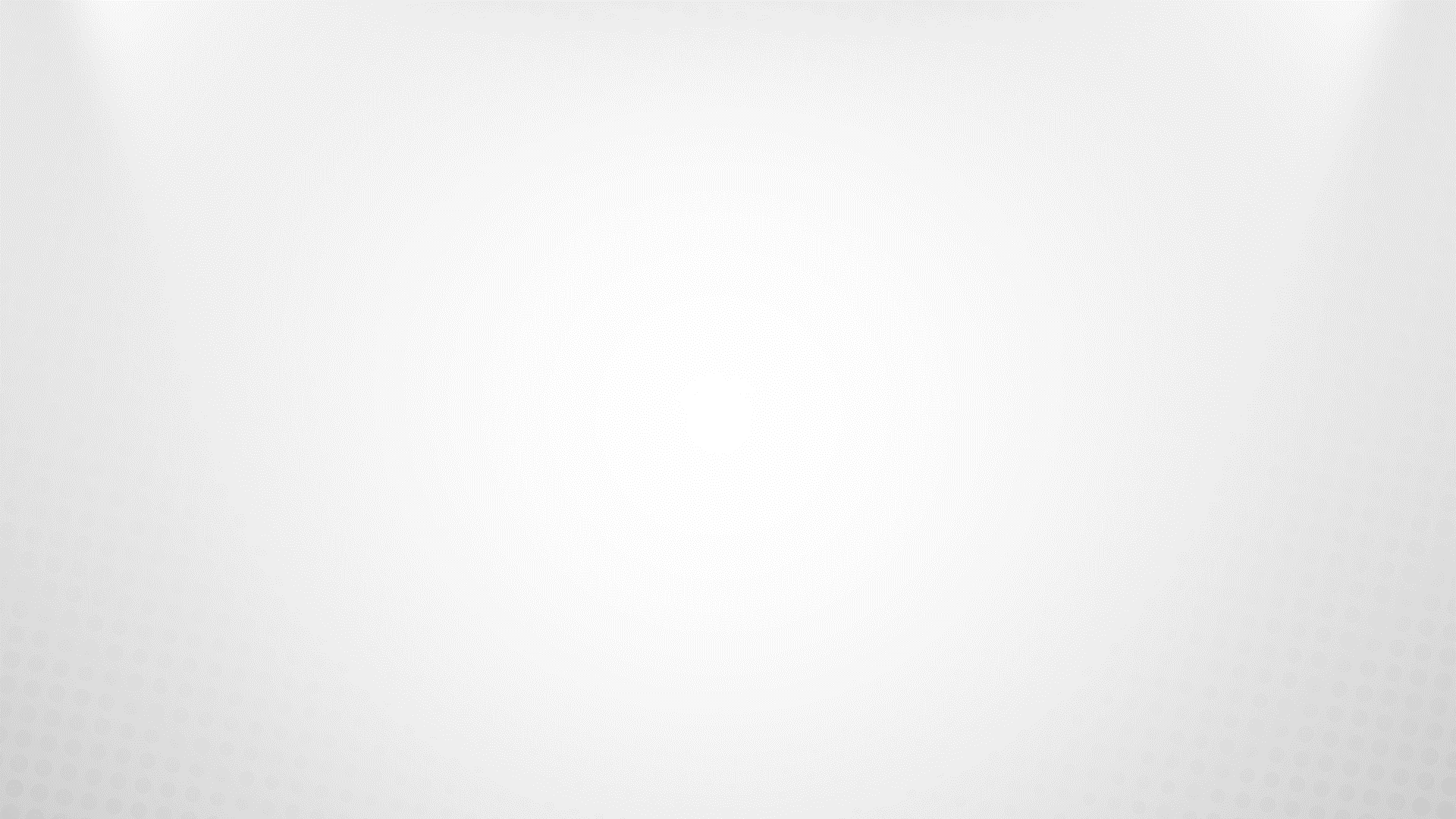 Elaboração do Plano de Desenvolvimento Institucional (presencial e EaD) com ênfase nas áreas relativas à inovação, às tecnologias e às engenharias
O quinto capítulo apresenta as políticas, os objetivos e as metas institucionais da UnDF. Para tanto, explicita as políticas de ensino, pesquisa, extensão, arte e cultura, e gestão estabelecidas por essa IES na perspectiva de assegurar níveis crescentes de sua legitimidade institucional, partindo da premissa que, em seu cotidiano, tais políticas revelem sintonia entre o seu planejamento e sua realização, traduzida no alcance dos objetivos e metas. Os objetivos são abordados de maneira articulada às respectivas metas institucionais estabelecidas pela UnDF, em relação aos vários âmbitos de sua gestão acadêmica e administrativa-financeira.
O sexto capítulo contempla a organização didático-pedagógica da UnDF, caracterizando, de início, as arquiteturas acadêmicas propostas pela instituição na perspectiva da inovação curricular na graduação e pós-graduação. Na sequência aborda a educação a distância, considerando as especificidades que envolvem a definição de uma política concebida para esta modalidade. Por último, focaliza os cursos de curta duração, voltados para formação ou complementações específicas, bem como para a oferta de MOOCs (Massive Online Open Courses), alternativas curriculares que assumem um formato mais rápido em sua realização.
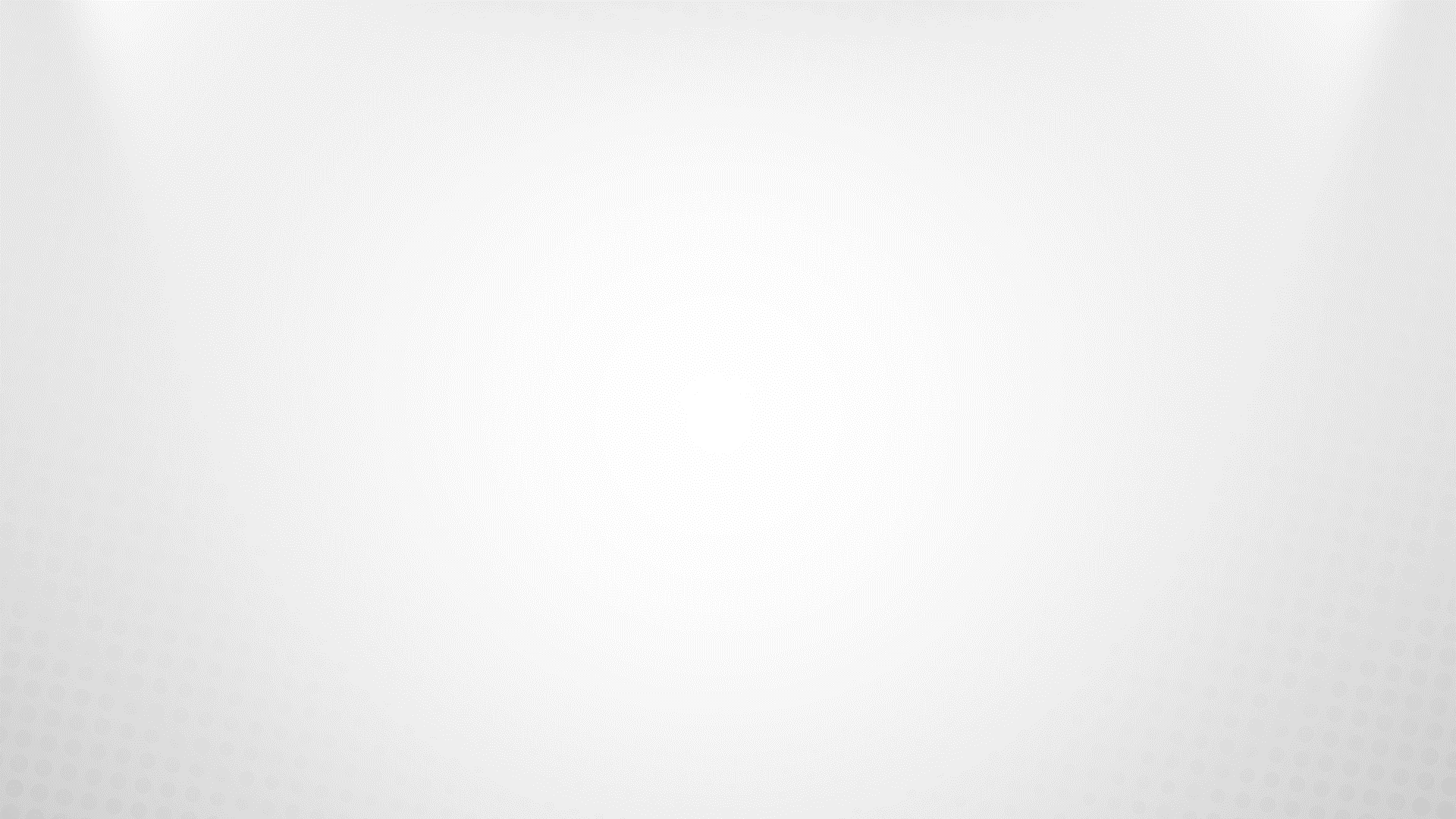 Elaboração do Plano de Desenvolvimento Institucional (presencial e EaD) com ênfase nas áreas relativas à inovação, às tecnologias e às engenharias
O foco do sétimo capítulo recai sobre a responsabilidade ética e social da UnDF, enfatizando as seguintes temáticas: diversidade, igualdade e cidadania; meio ambiente e sustentabilidade; desenvolvimento econômico e social; preservação da memória e do patrimônio cultural, além da política de comunicação com a sociedade. A exposição feita no capítulo aborda as políticas acadêmicas relativas à responsabilidade ética e social da instituição, considerando os marcos regulatórios da educação superior para temas transversais, bem como o que dispõe o Estatuto da UnDF a respeito.  
O oitavo capítulo focaliza a tríade organização, gestão e planejamento institucional. Apresenta, em primeiro momento, a relação entre governança, transparência e controle social, como princípios que devem alcançar toda a universidade no planejamento das atividades-fim (ensino, pesquisa e extensão), das atividades-meio (financeiros, processos de trabalho e controle), assim como daquelas que promovem o relacionamento entre diferentes unidades e setores. Na sequência aborda a organização administrativa e a estrutura organizacional da UnDF, ressaltando a composição desta universidade e a forma como se dá a administração das unidades acadêmicas, considerando as competências definidas em seu Estatuto e a composição de cada um dos seus órgãos e núcleos. Em seguida, aborda o perfil dos recursos humanos – corpo docente, tutores e técnicos-administrativos, ressaltando princípios subjacentes à política da gestão inovadora de pessoal definida pela UnDF.
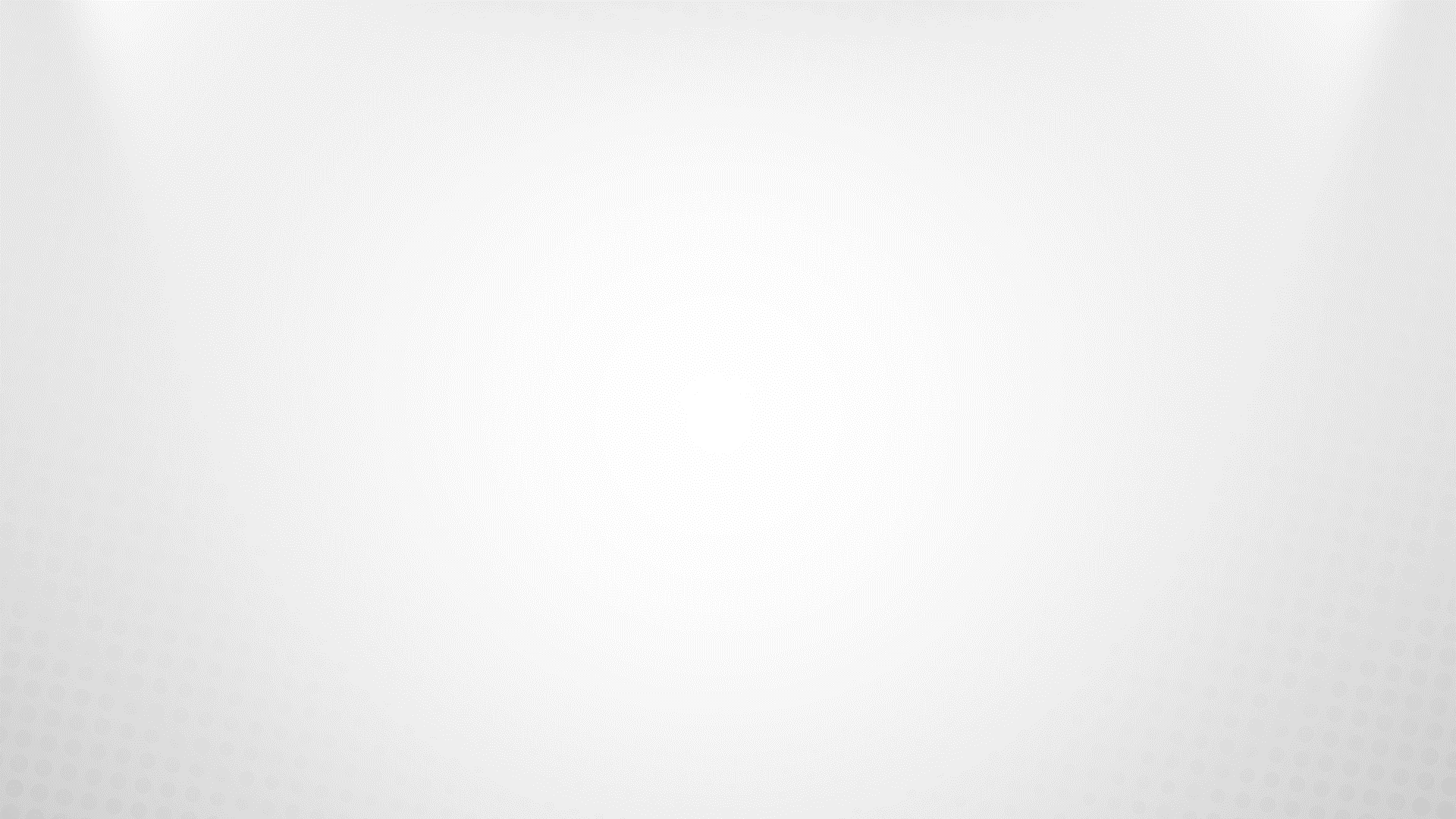 Elaboração do Plano de Desenvolvimento Institucional (presencial e EaD) com ênfase nas áreas relativas à inovação, às tecnologias e às engenharias
O nono capítulo trata da política de avaliação institucional como um processo global que abrange: avaliação Institucional (autoavaliação e avaliação externa), avaliação de cursos e avaliação dos estudantes. Enfatiza o compromisso da UnDF em realizar avaliação de forma contínua, articulada e institucionalizada, visando permitir a identificação da coerência entre aquilo que está documentado e as evidência dos impactos de sua atuação por meio de seus programas, cursos, atividades e projetos, bem como a consonância dos resultados obtidos com a missão, visão, valores, objetivos e metas institucionais. A avaliação do PDI é discutido como um processo que deve fazer parte da cultura avaliativa da UnDF sendo contínuo e compromissado com a promoção de interfaces, interações e cooperação com as várias unidades acadêmicas e seus resultados, que deverão ser divulgados e discutidos com os vários segmentos da comunidade acadêmica e a comunidade externa.
O décimo e último capítulo trata da infraestrutura física e tecnológica, enfatizando em relação a esta últimas as instalações acadêmicas relacionadas às tecnologias digitais e mídias, bem como o Ambiente Virtual de Aprendizagem (AVA) concebido estruturado para a instituição, considerando sua oferta na modalidade da educação a distância.
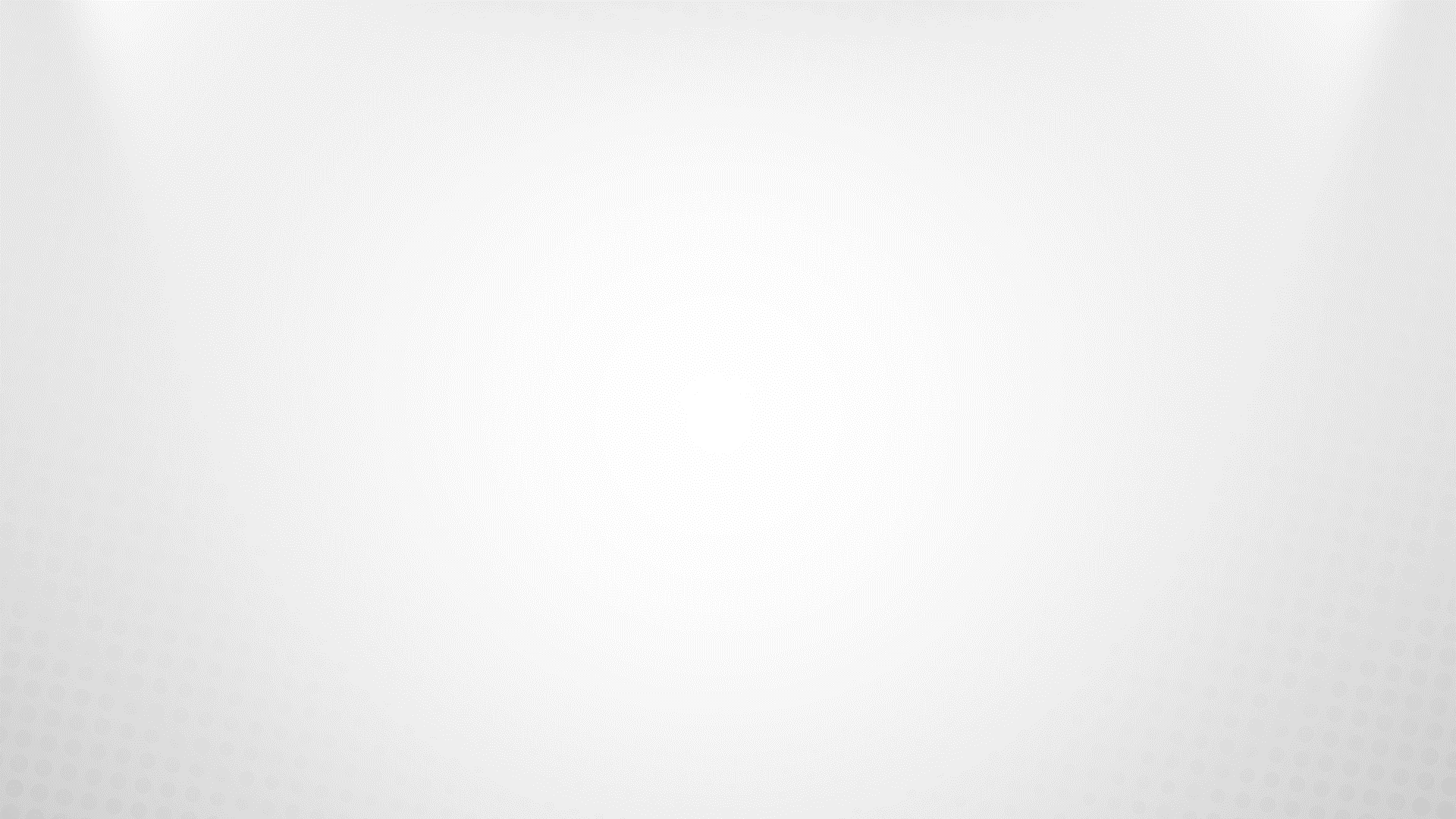 Elaboração do Plano de Desenvolvimento Institucional (presencial e EaD) com ênfase nas áreas relativas à inovação, às tecnologias e às engenharias
O último capítulo trata da sustentabilidade financeira da UnDF. A discussão feita sobre a sustentabilidade financeira apoia-se em três premissas básicas: (i) o gerenciamento de recursos financeiros com efetividade constitui um dos principais objetivos definidos por uma IES em seu  planejamento estratégico, fato que ganha ainda maior expressividade quando associado ao compromisso assumido com avanços para a consolidação da governança institucional; (ii) a sustentabilidade financeira ser encarada como um processo permanente por meio do qual a universidade reconhece sua própria realidade, em termos da relação receitas e despesas prioritárias, de maneira a proceder à alocação de recursos financeiros; (iii) em sintonia com o princípio da gestão democrática, no contexto da UnDF, a relação orçamento e finanças pressupõe diretrizes orçamentárias discutidas e elaboradas com base em diagnósticos das necessidades da comunidade acadêmica, de maneira democrática e participativa.
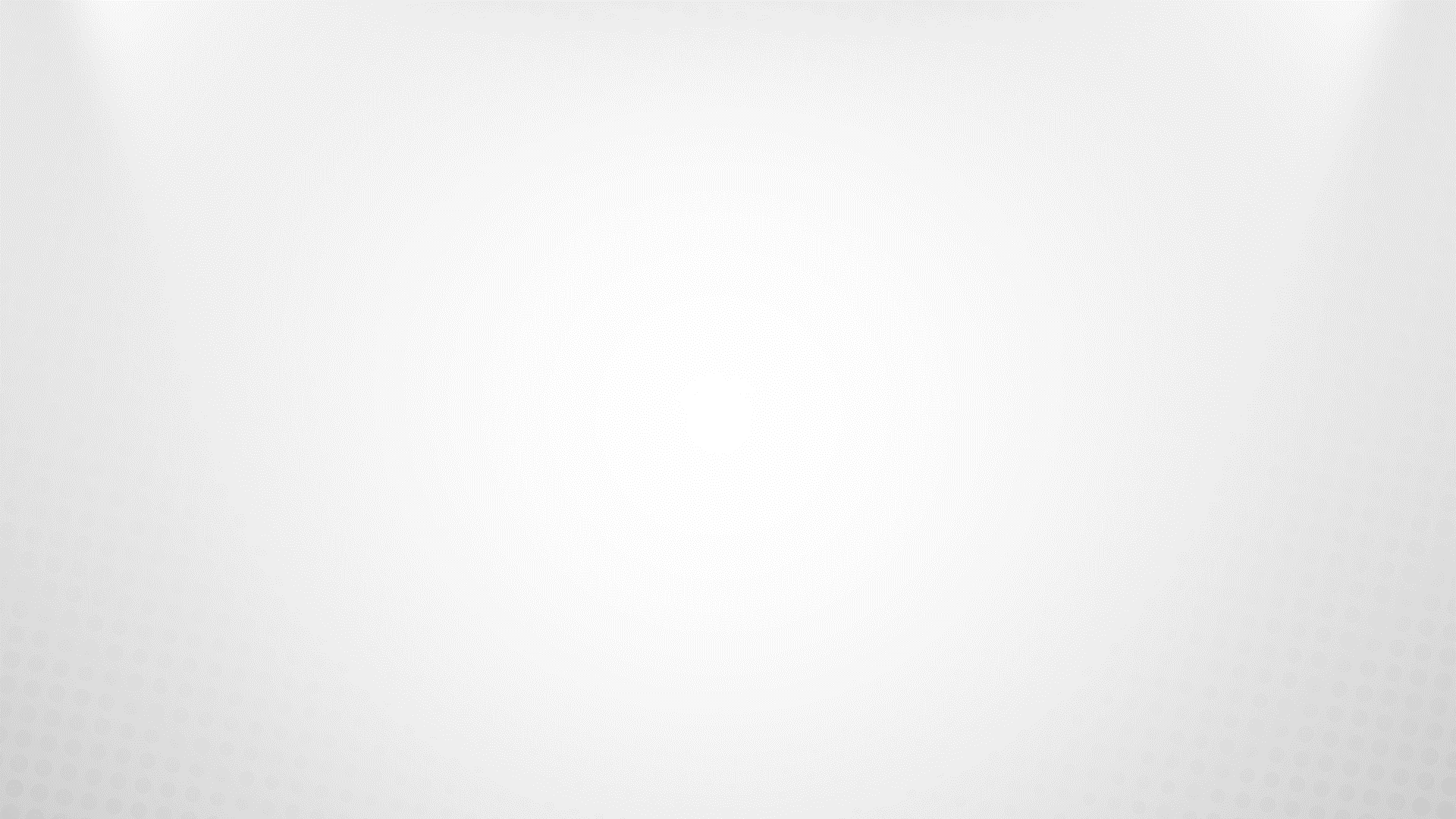 Considerações finais
Na perspectiva de uma gestão inovadora, a UnDF assume compromisso em formular, incrementar e avaliar políticas institucionais igualmente inovadoras estruturantes da indissociabilidade entre ensino, pesquisa e extensão. Nesta direção é que foram construídos e consolidados os produtos gerados pelas Comissões Temáticas 1, 2, 3 e 4 de forma que neste relatório apresentamos a síntese de todos eles na perspectiva do PDI. 
Esta atividade, bem como os produtos desenvolvidos vão ao encontro do esperado como entrega para esta ação, de forma que dão subsídios consistentes para o desenvolvimento do projeto e para a UnDF estabelecer e implementar suas políticas.
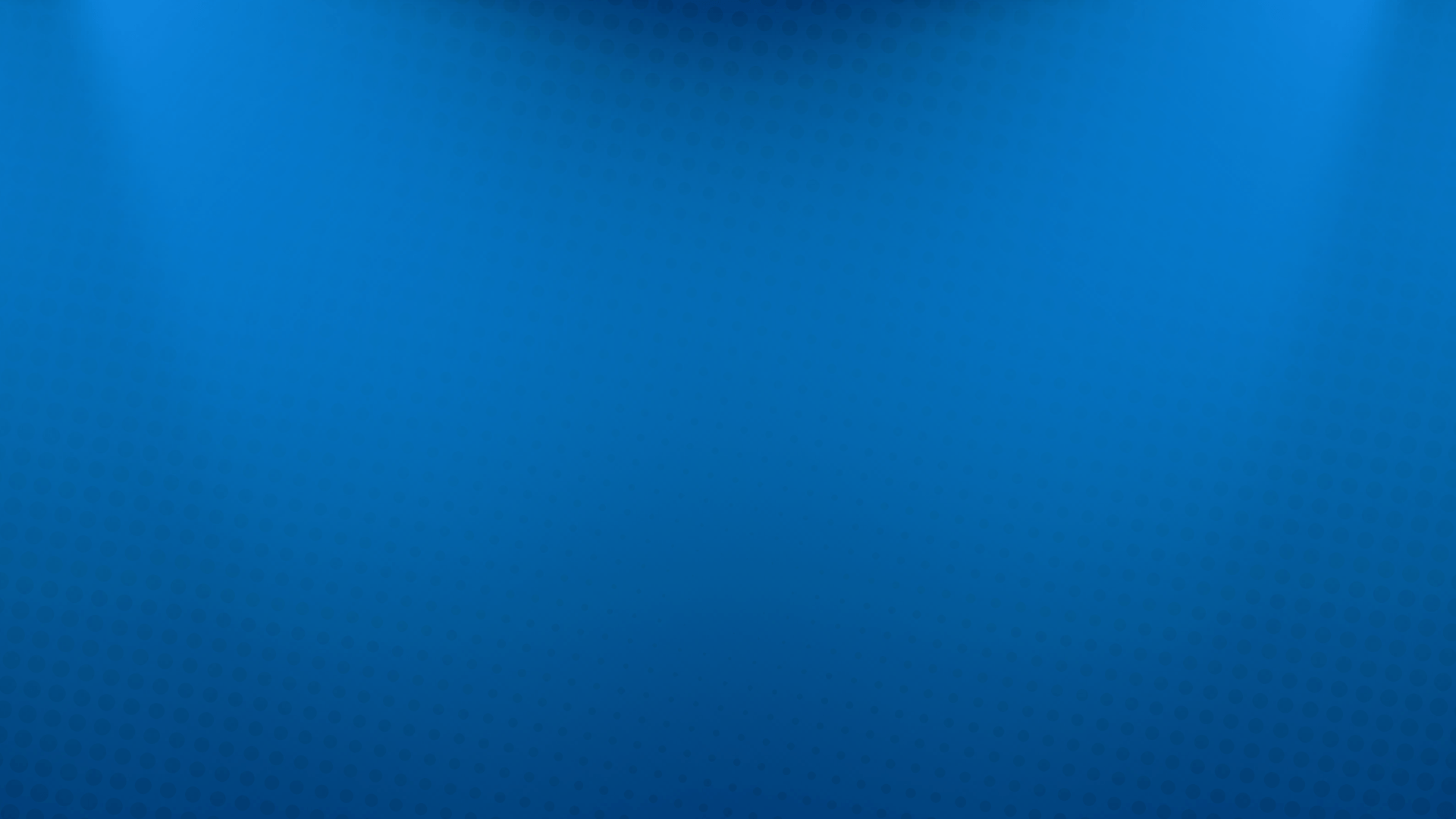 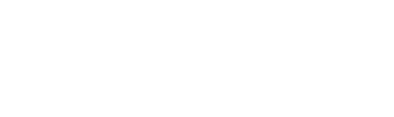